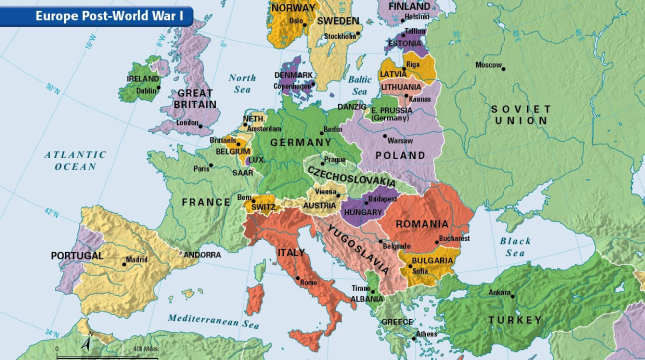 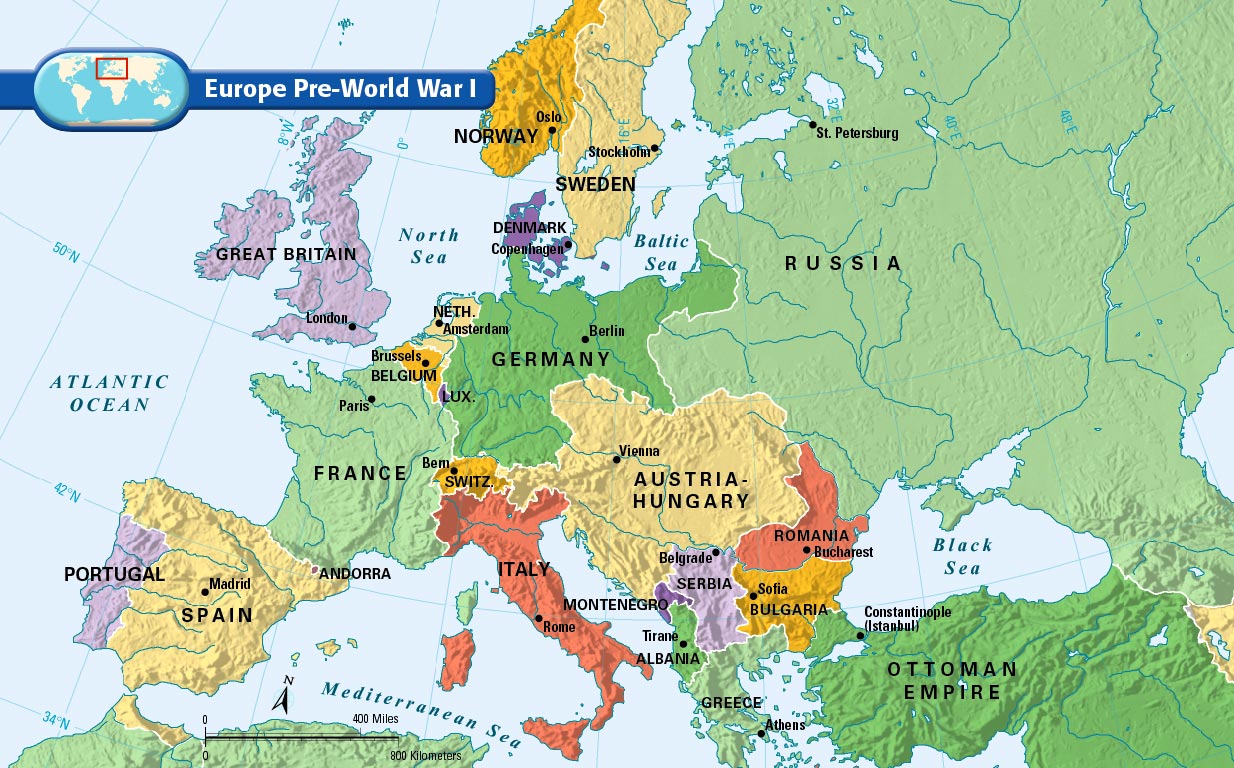 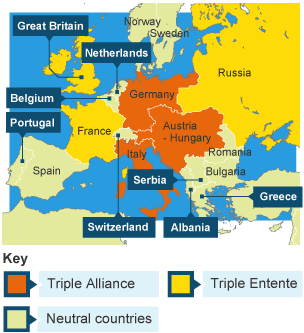 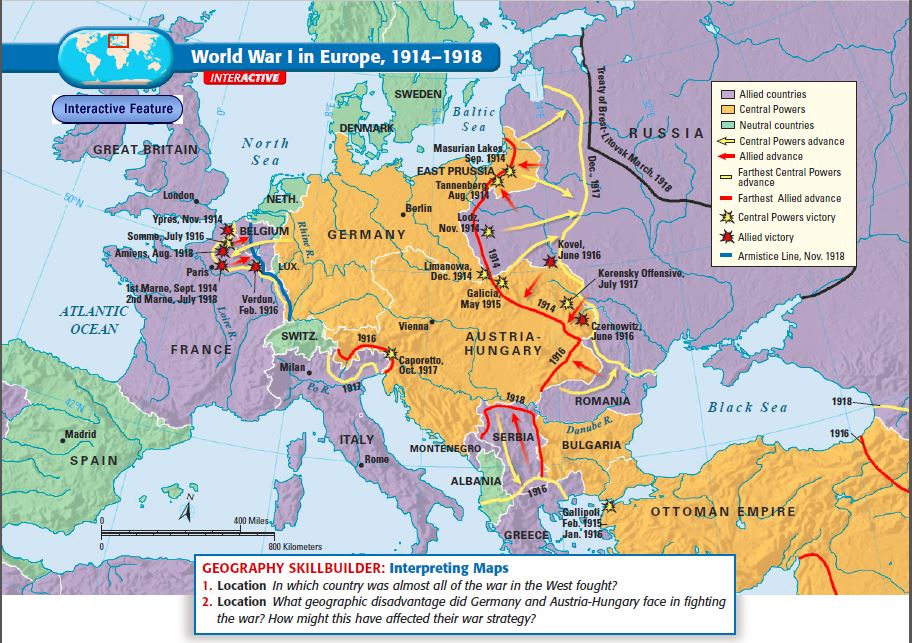 World War I through Maps
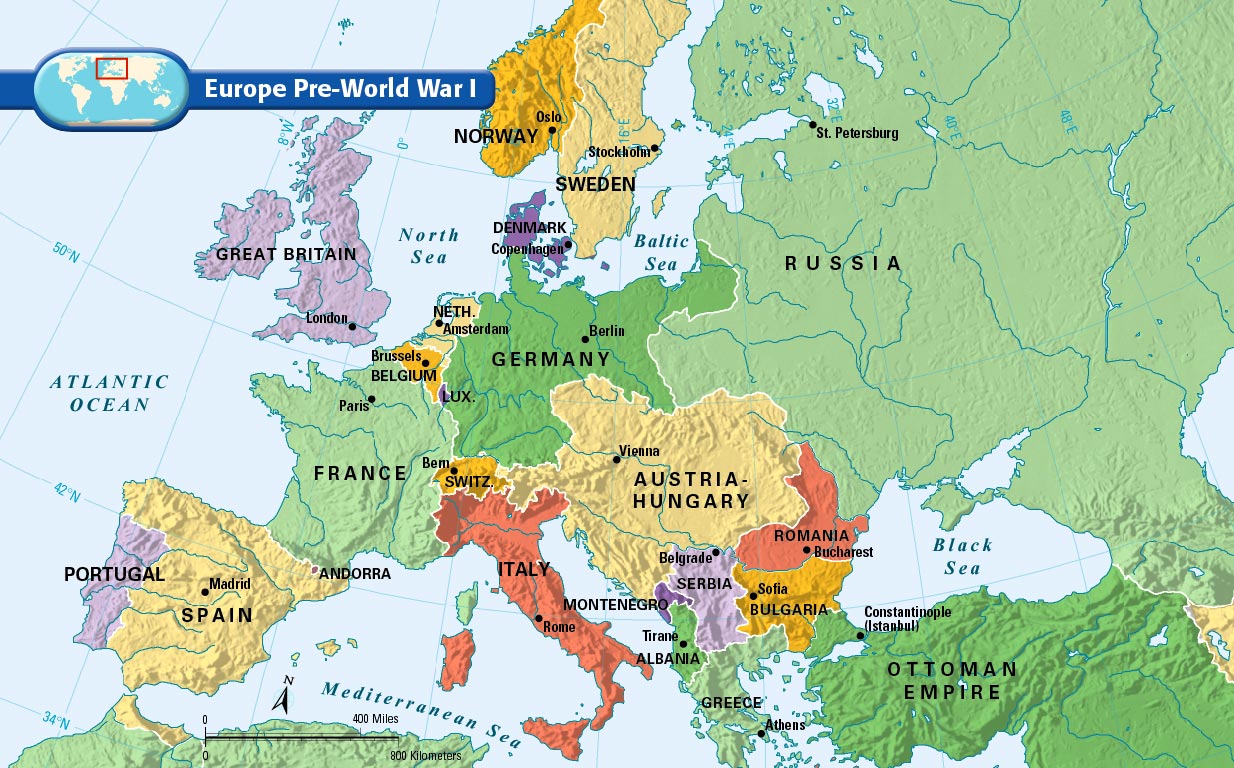 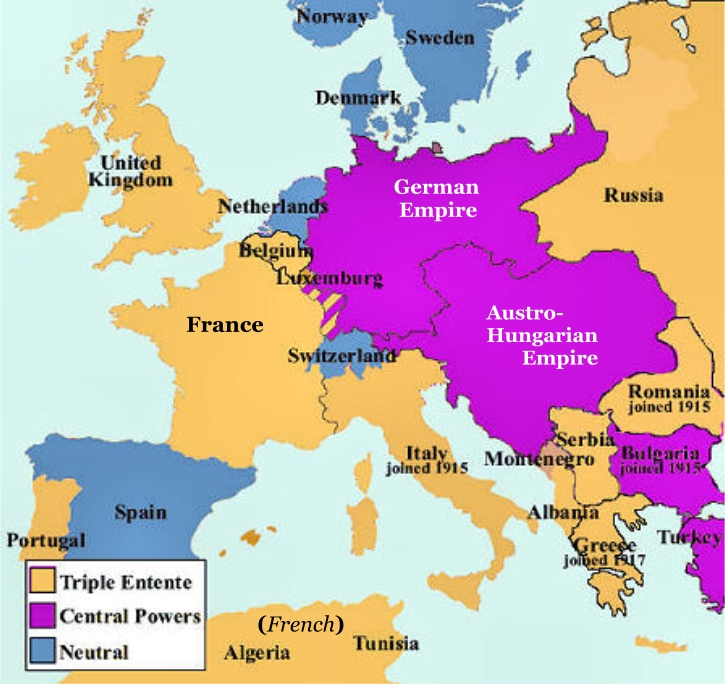 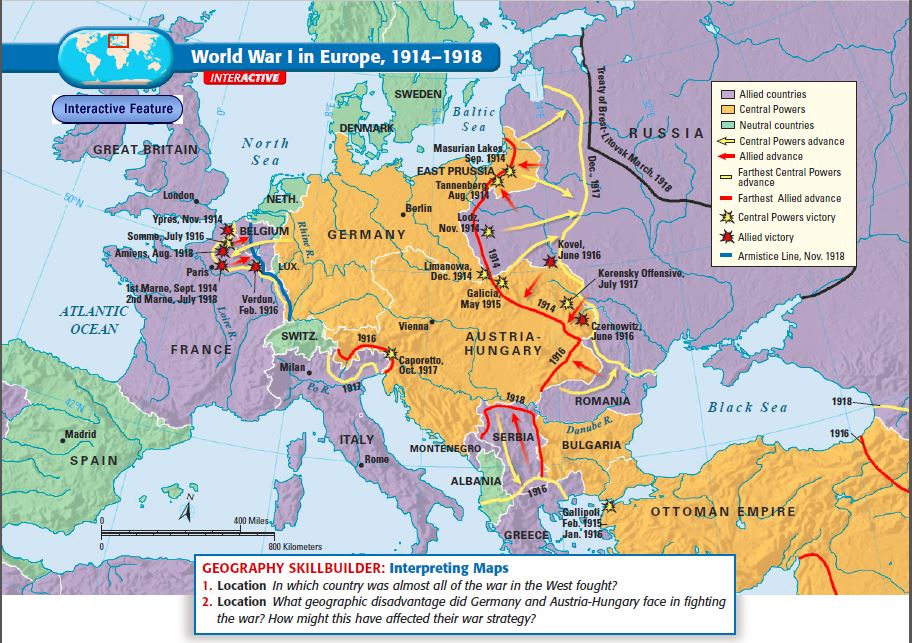 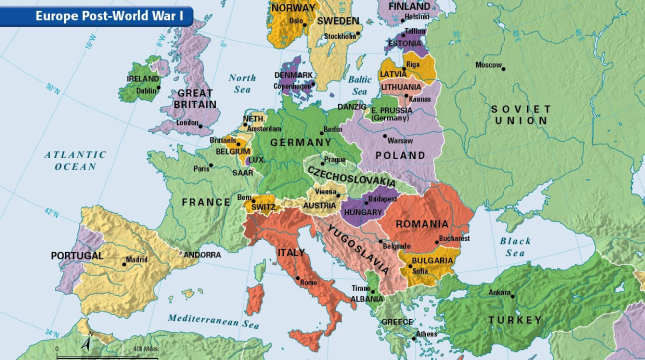